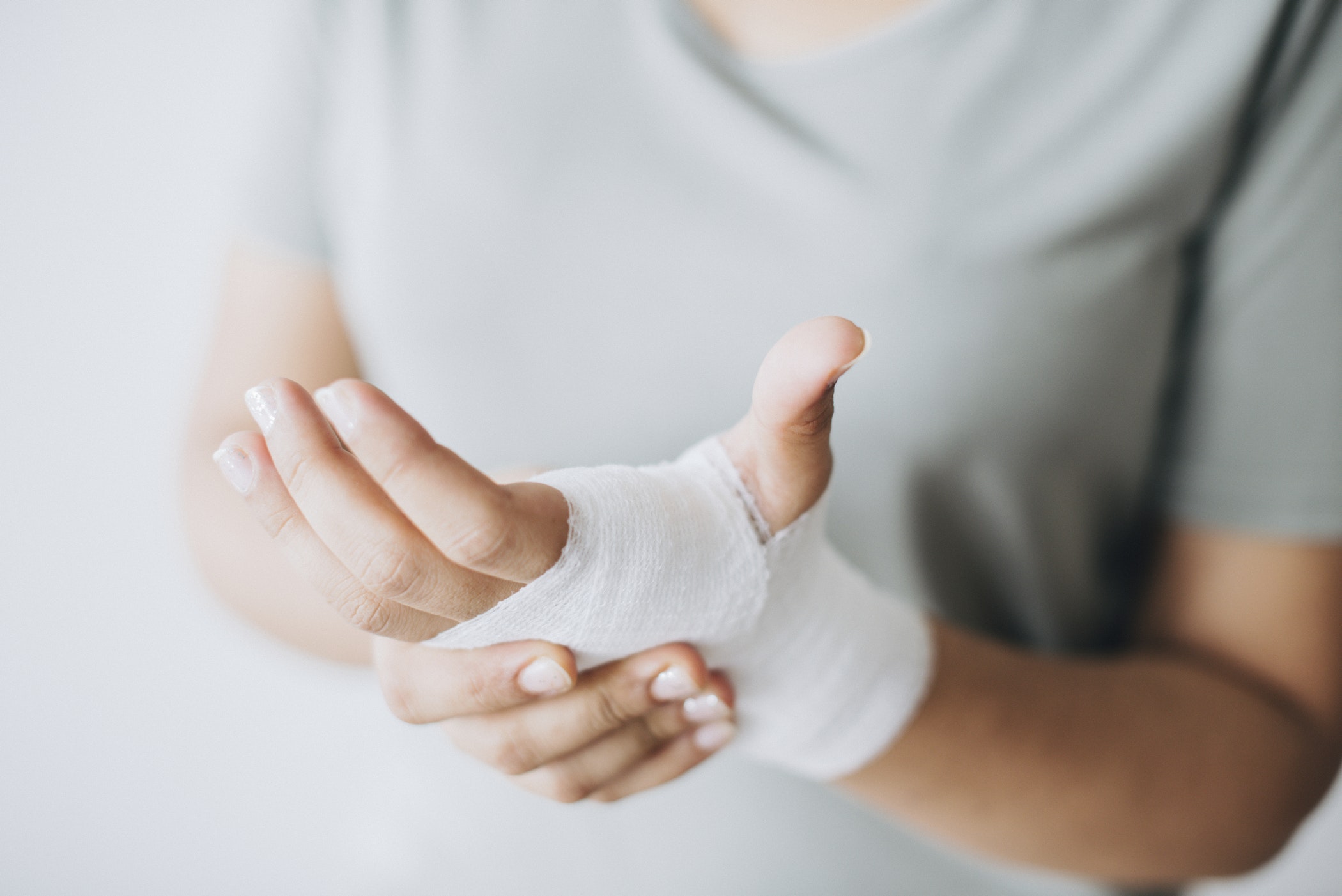 Festering Failures
Psalms 38:1-5
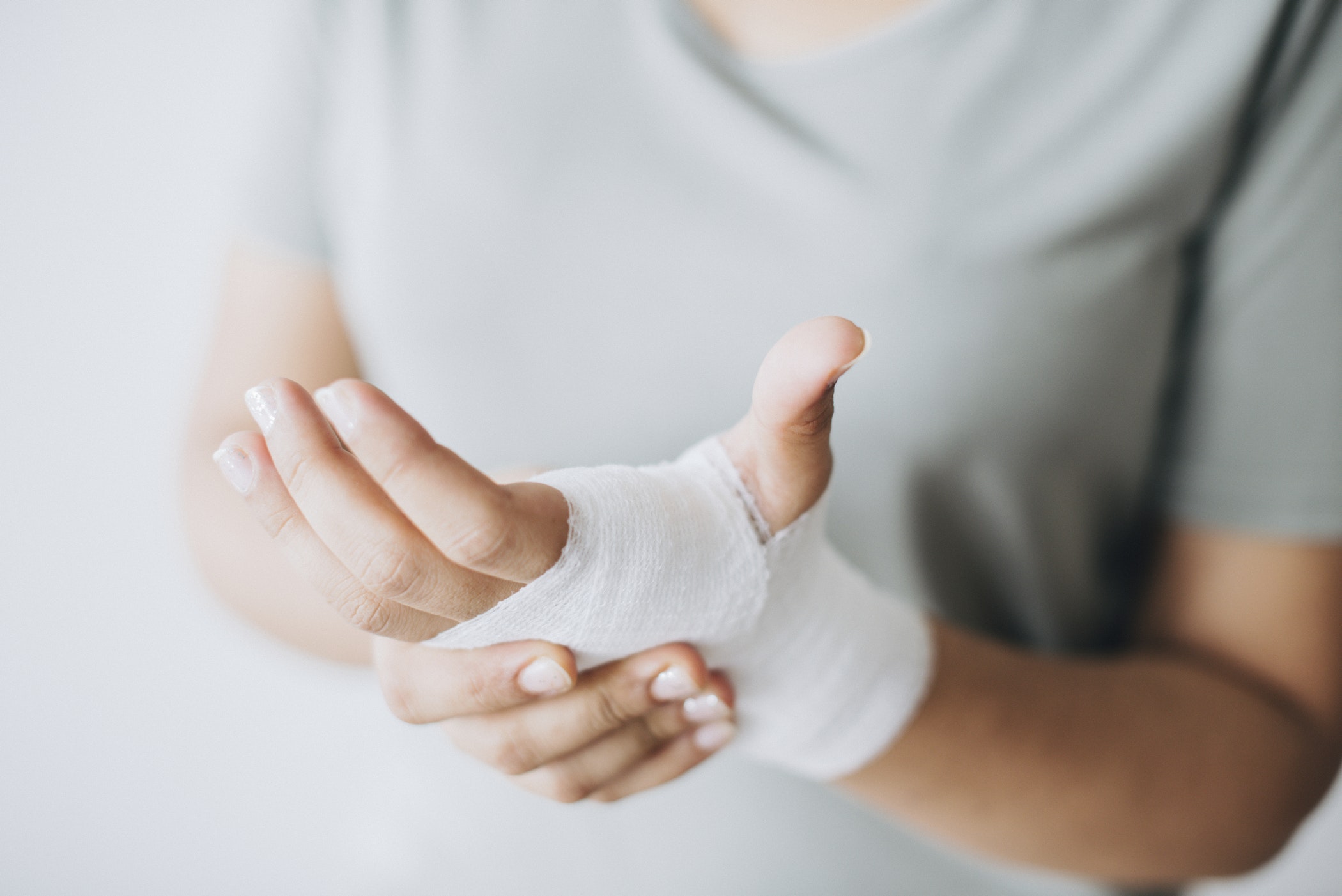 David’s Condition
Seeking Mercy from God
1 O Lord, do not rebuke me in Your wrath, Nor chasten me in Your hot displeasure! 2 For Your arrows pierce me deeply, And Your hand presses me down. 
Psalm 38:1-2
David’s current condition
There is no soundness in my flesh Because of Your anger, Nor any health in my bones Because of my sin.
Psalm 38:3
David’s current condition
For my iniquities have gone over my head; Like a heavy burden they are too heavy for me.
Psalm 38:4
David’s current condition
5 My wounds are foul and festering Because of my foolishness. 6 I am troubled, I am bowed down greatly; I go mourning all the day long. 7 For my loins are full of inflammation, And there is no soundness in my flesh. 8 I am feeble and severely broken; I groan because of the turmoil of my heart.Psalm 38:5-8
David’s current condition
9 Lord, all my desire is before You; And my sighing is not hidden from You. 10 My heart pants, my strength fails me; As for the light of my eyes, it also has gone from me.
Psalm 38:9-10
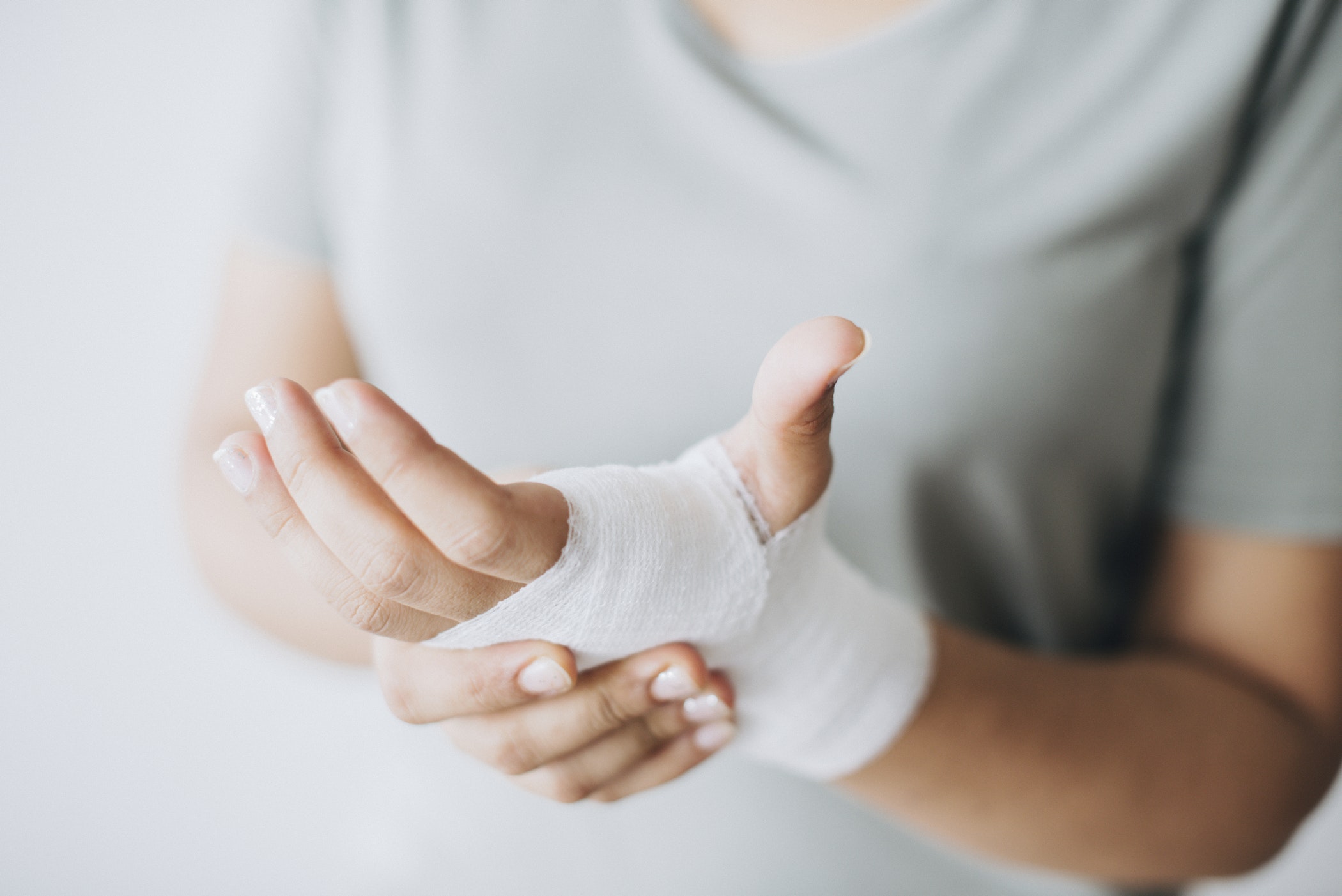 Affects of sin
Affects of sin on others
My loved ones and my friends stand aloof from my plague, And my relatives stand afar off.
Psalm 38:11

Those also who seek my life lay snares for me; Those who seek my hurt speak of destruction, And plan deception all the day long.
Psalm 38:12
Affects of sin on others
19 But my enemies are vigorous, and they are strong; And those who hate me wrongfully have multiplied. 20 Those also who render evil for good, They are my adversaries, because I follow what is good.
Psalm 38:19-20
David’s struggle to hear
13 But I, like a deaf man, do not hear; And I am like a mute who does not open his mouth. 14 Thus I am like a man who does not hear, And in whose mouth is no response.
Psalm 38:13-14
David’s struggle to hear
15 For in You, O Lord, I hope; You will hear, O Lord my God. 16 For I said, “Hear me, lest they rejoice over me, Lest, when my foot slips, they exalt themselves against me.” 17 For I am ready to fall, And my sorrow is continually before me. 18 For I will declare my iniquity;
I will be in anguish over my sin.
Psalm 38:15-18
David’s struggle to hear
21 Do not forsake me, O Lord; O my God, be not far from me! 22 Make haste to help me, O Lord, my salvation!
Psalm 38:21-22
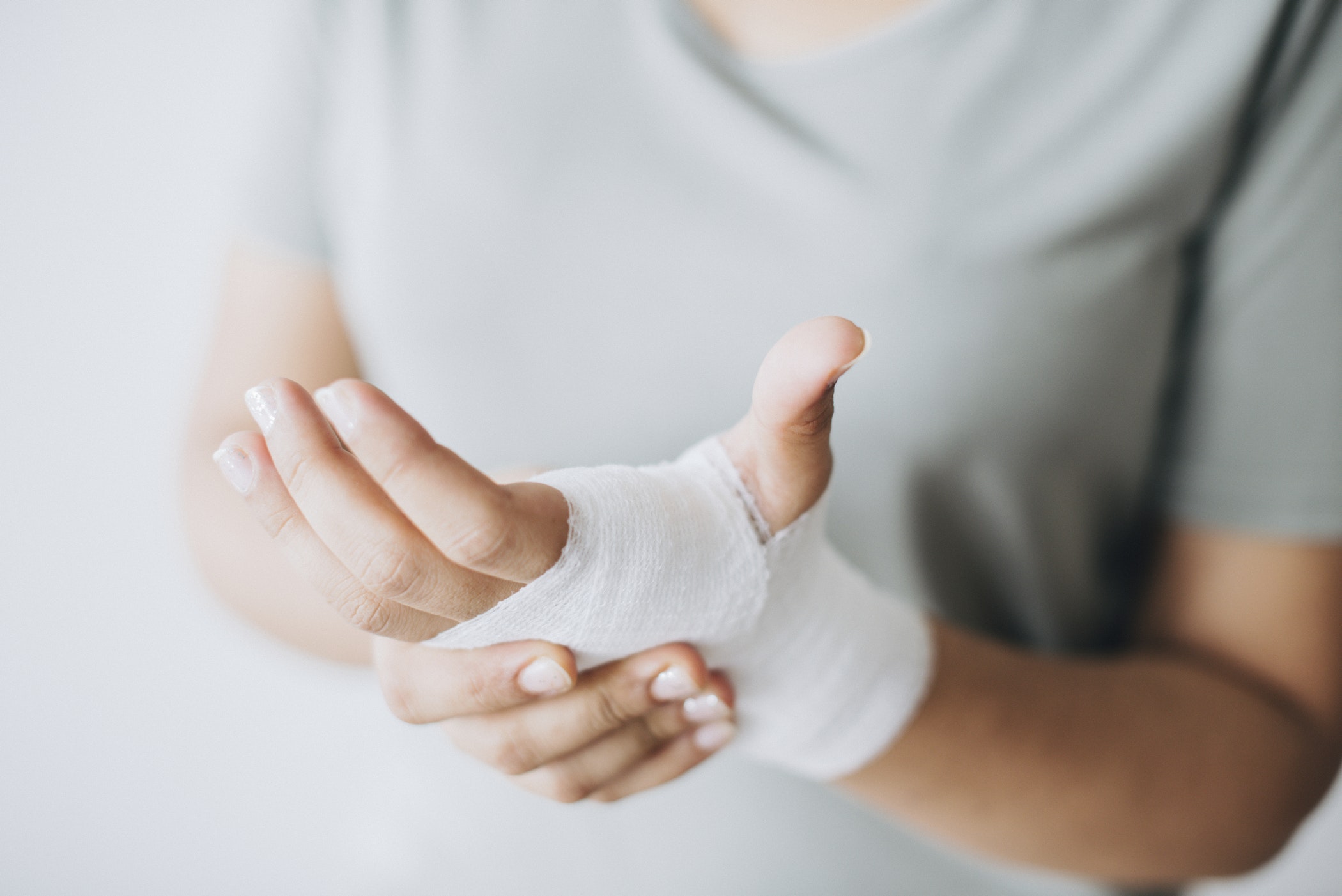 Lessons forUs Today
Sins are undesirable
My wounds are foul and festering Because of my foolishness.
Psalm 38:5

I am troubled, I am bowed down greatly; I go mourning all the day long.
Psalm 38:6
Sins are undesirable
For my loins are full of inflammation, And there is no soundness in my flesh.
Psalm 38:7

I am feeble and severely broken; I groan because of the turmoil of my heart.
Psalm 38:8
Sins break man while God heals man
Lord, all my desire is before You;
Psalm 38:9a

And my sighing is not hidden from You.
Psalm 38:9b
Sins break man while God heals man
For in You, O Lord, I hope; You will hear, O Lord my God.                                                          
Psalm 38:15
Conclusion
1. Man must do all he can to be free from sin if He is to be free the ailments that sin brings.
2. Sin will always corrupt, while God will always heal and restore.